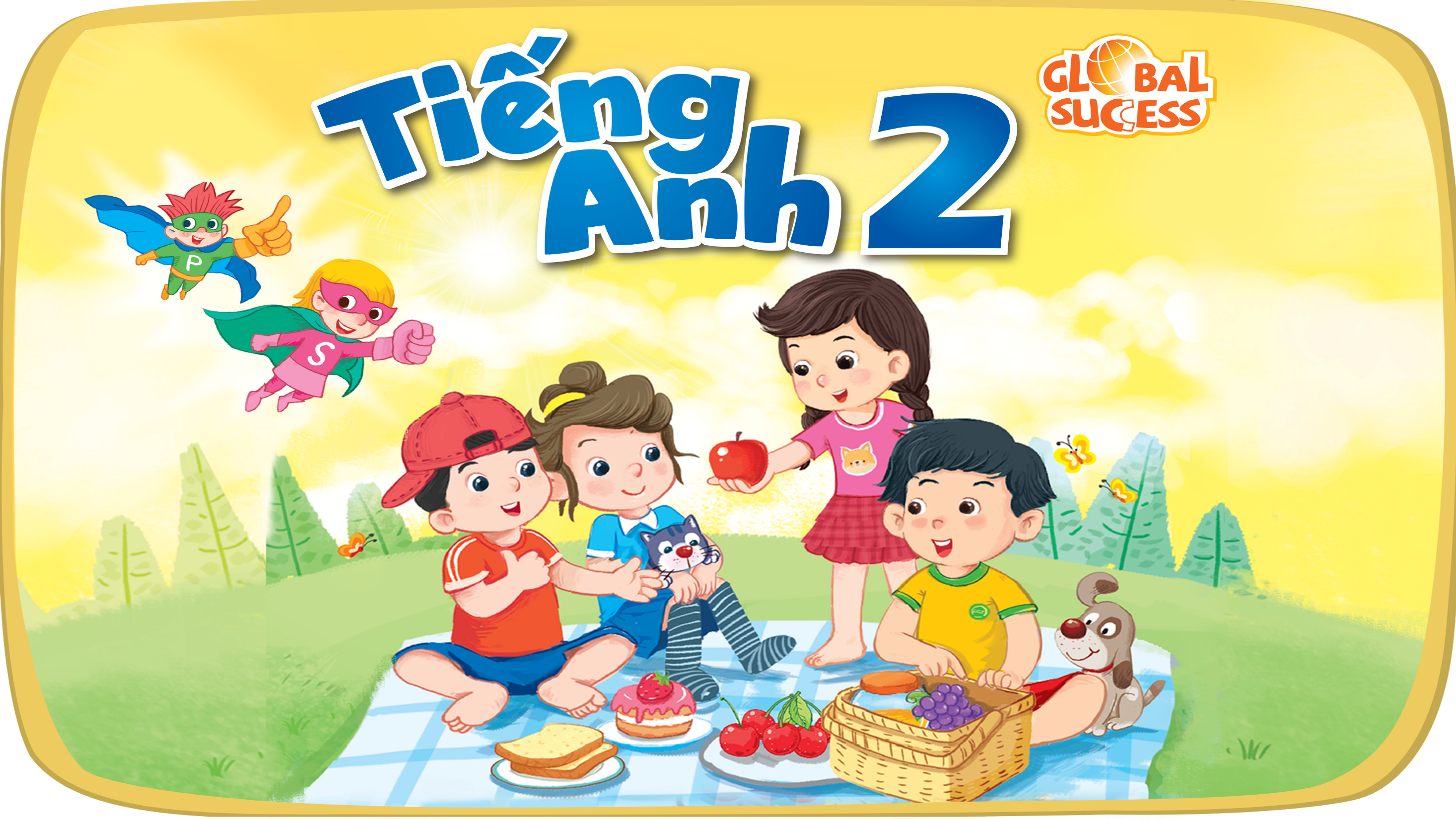 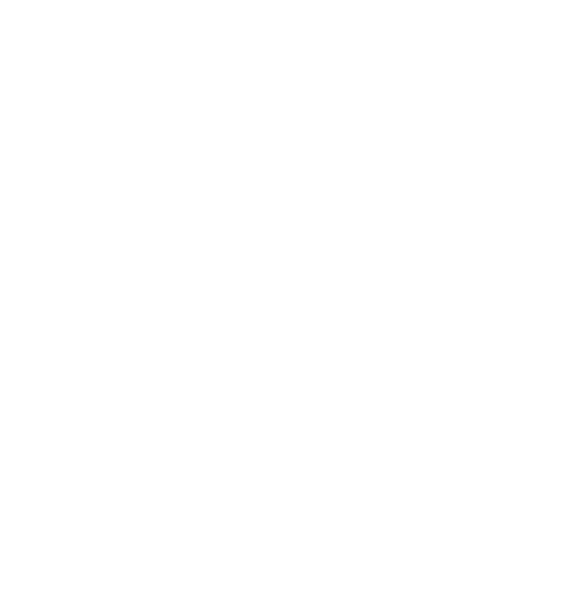 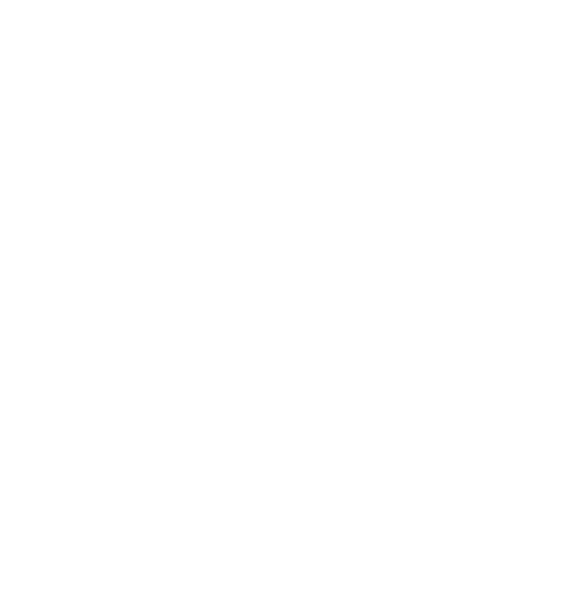 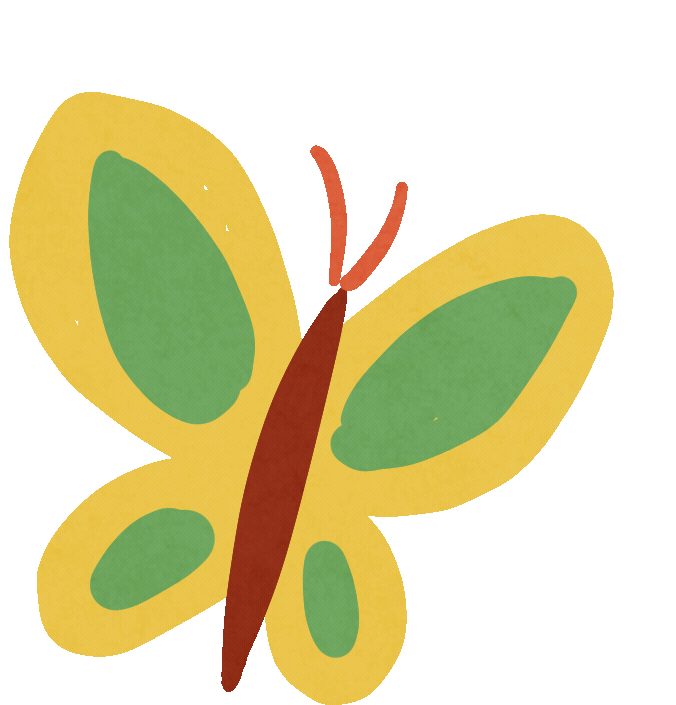 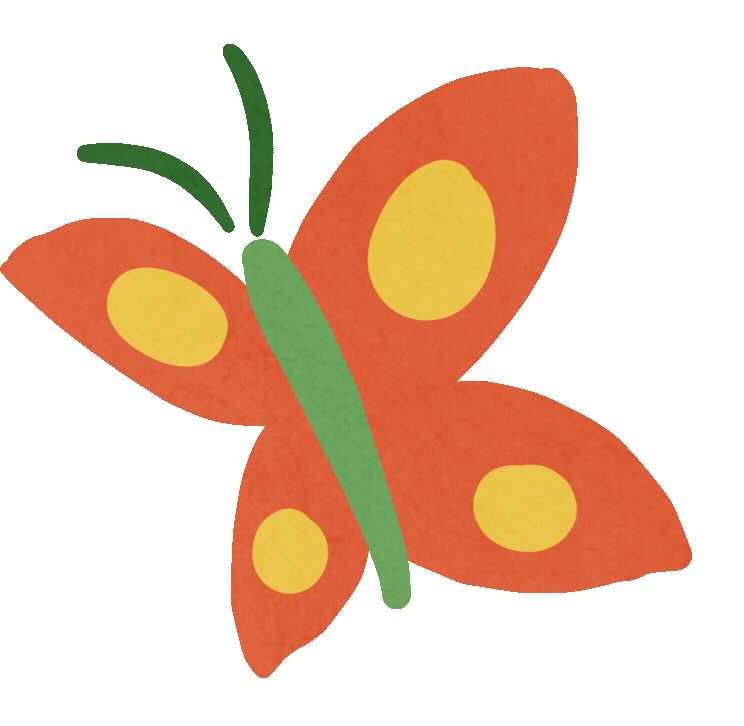 WELCOME
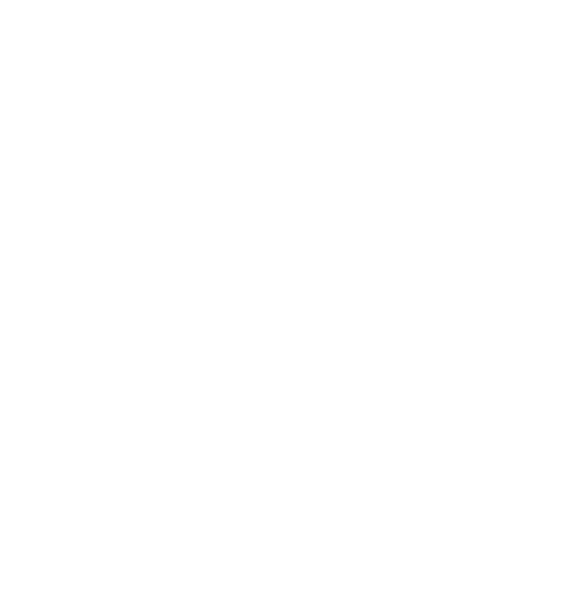 TO OUR CLASS
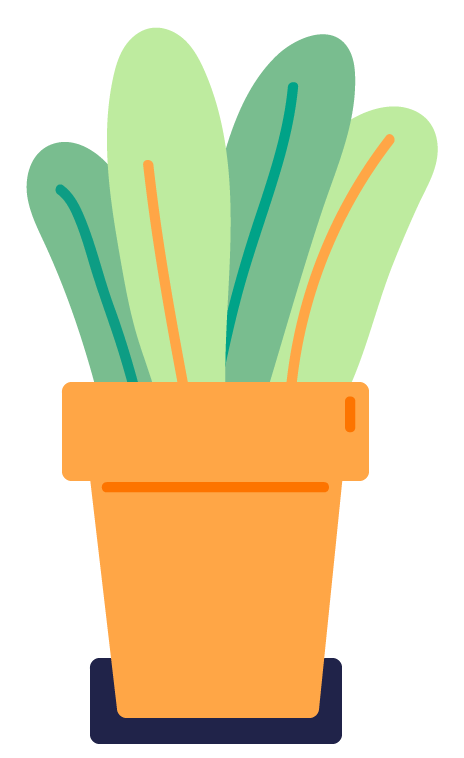 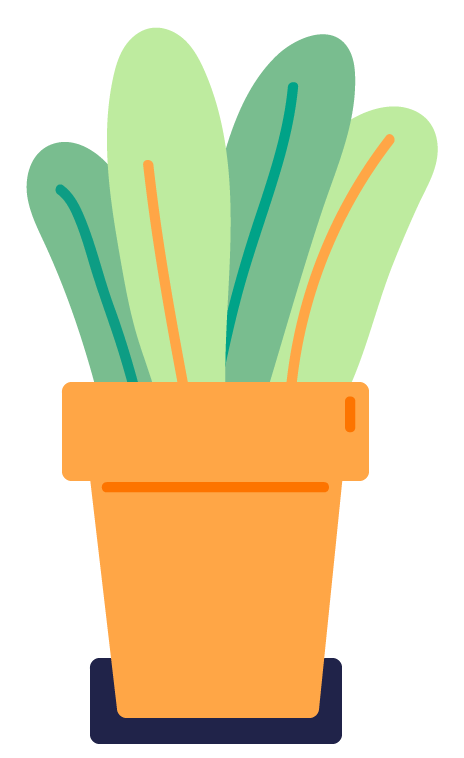 FUN TIME 1
Period 1
Table of contents
1. Warm-up & Review
2. Activity 1: Find and circle the words. Then say.
3. Activity 2: Let’s play. 
4. Fun corner and Wrap-up
01WARM-UP & REVIEW Game: Disappearing cards
Game: Disappearing cards
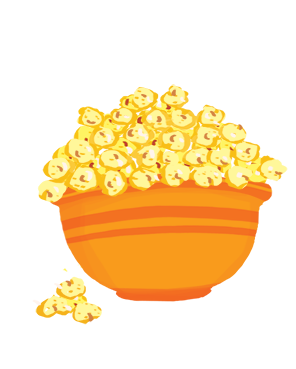 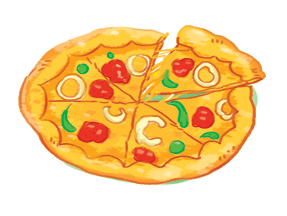 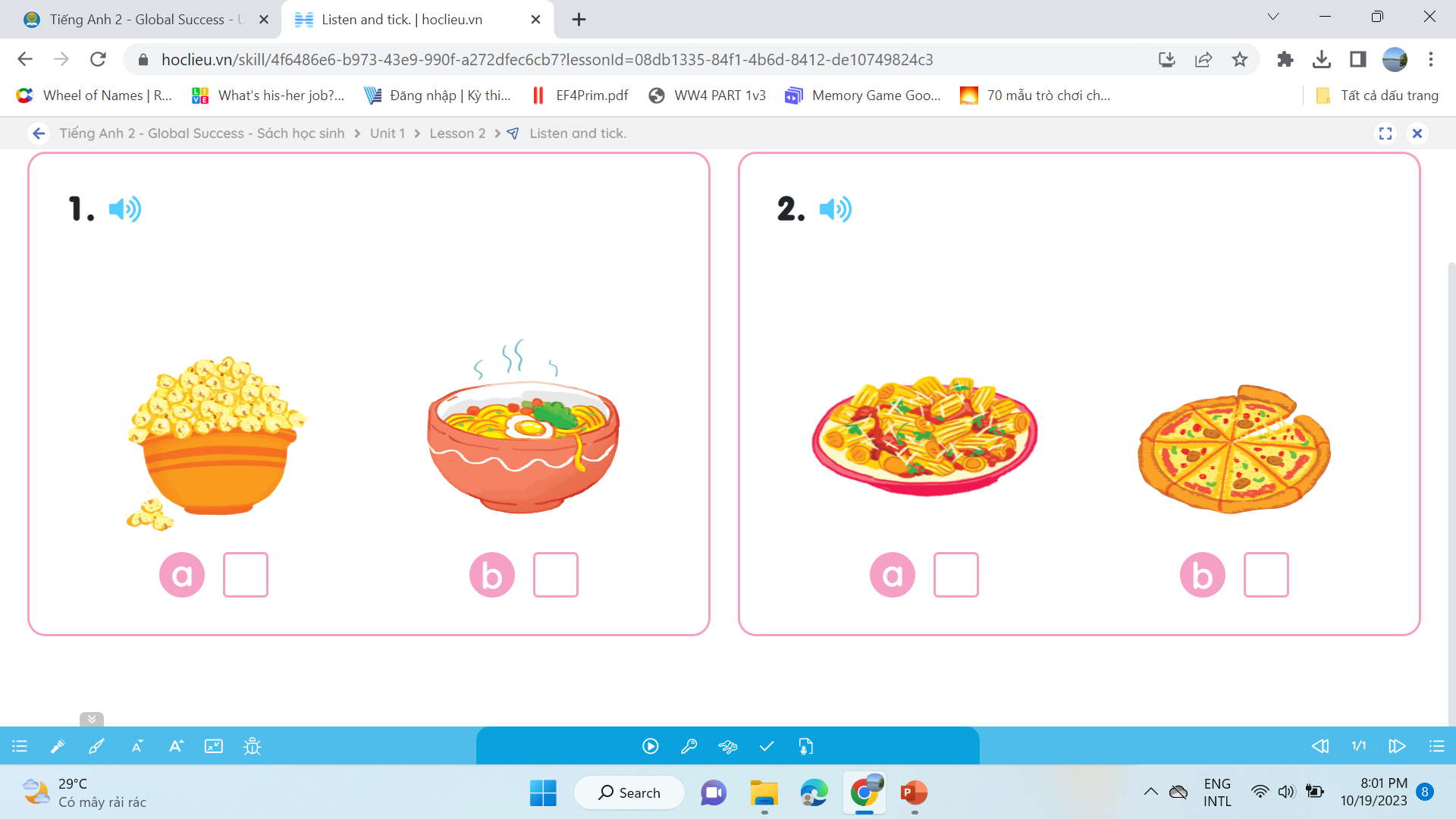 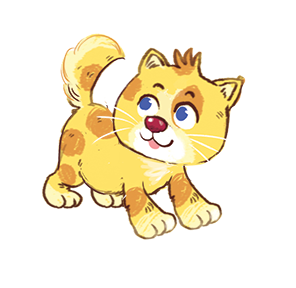 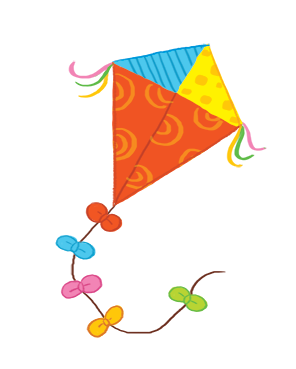 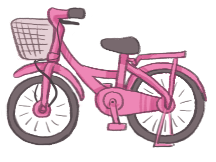 [Speaker Notes: Click the circle to see the pictures
Click the pictures to cover it]
02
Activity 1
 Find and circle the words.        Then say.
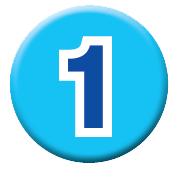 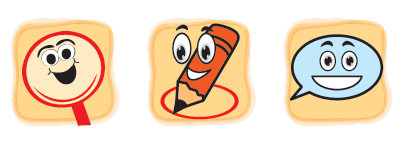 Find and circle the words.Then say.
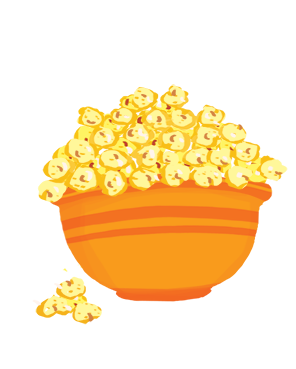 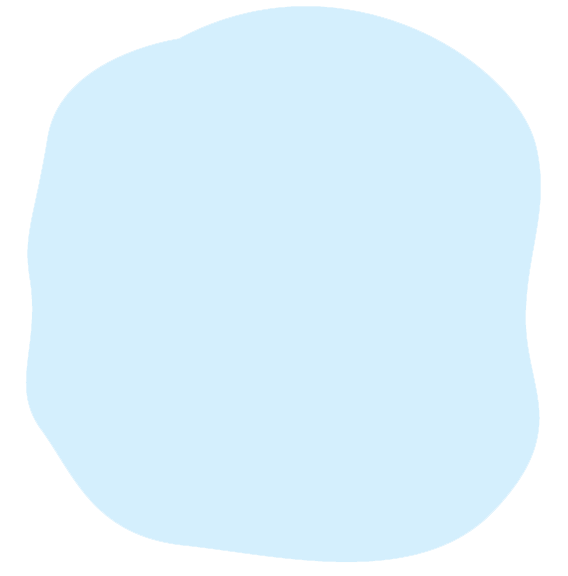 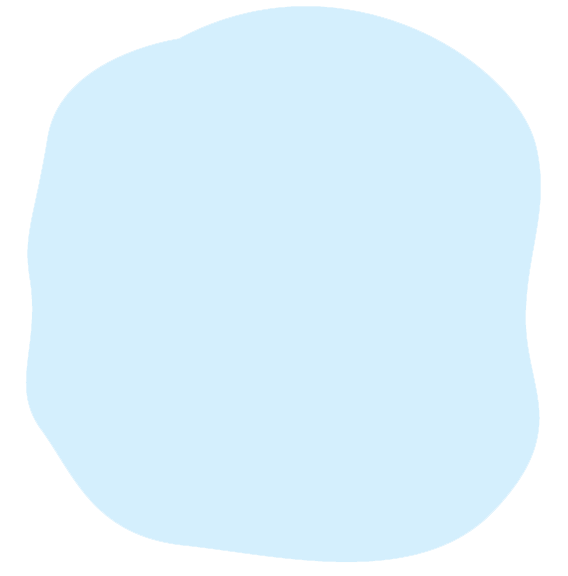 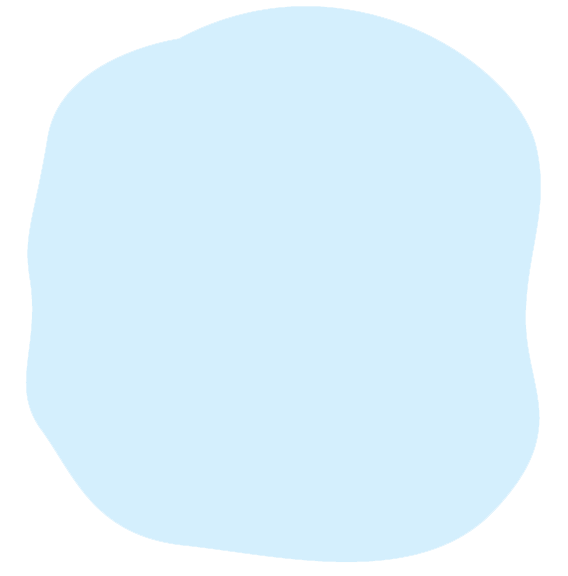 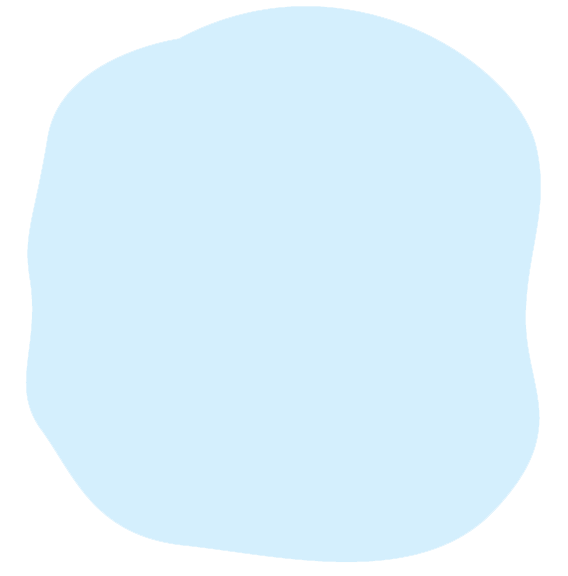 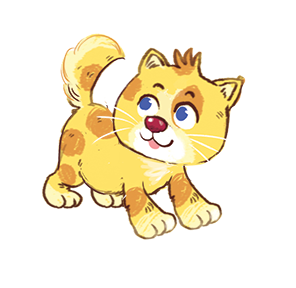 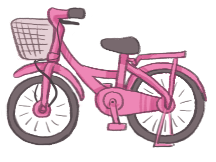 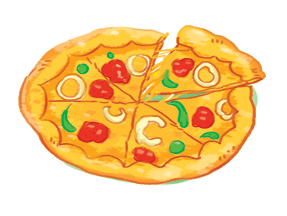 abpopcornd
mkbikebdal
obspizzanm
vokittenbh
a
c
b
d
8
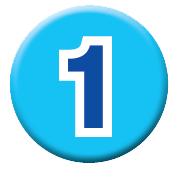 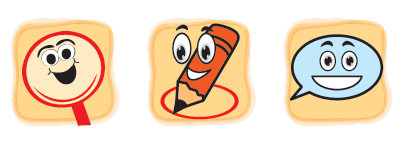 Find and circle the words. Then say.
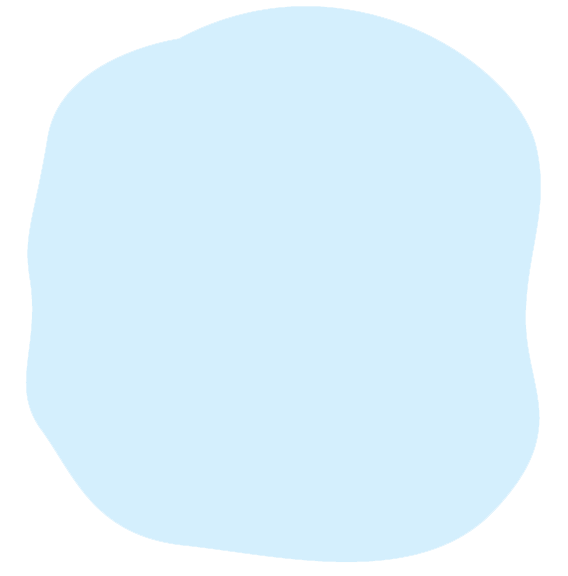 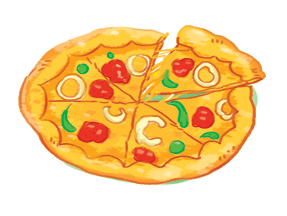 obspizzanm
a
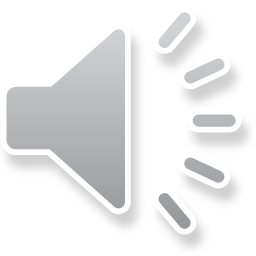 9
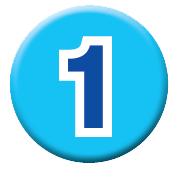 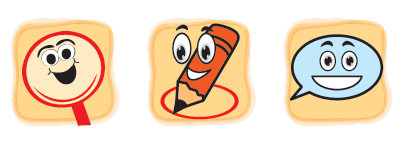 Find and circle the words. Then say.
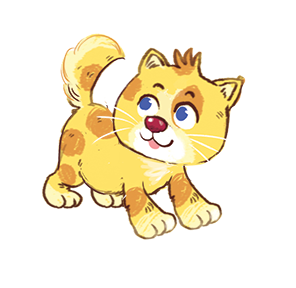 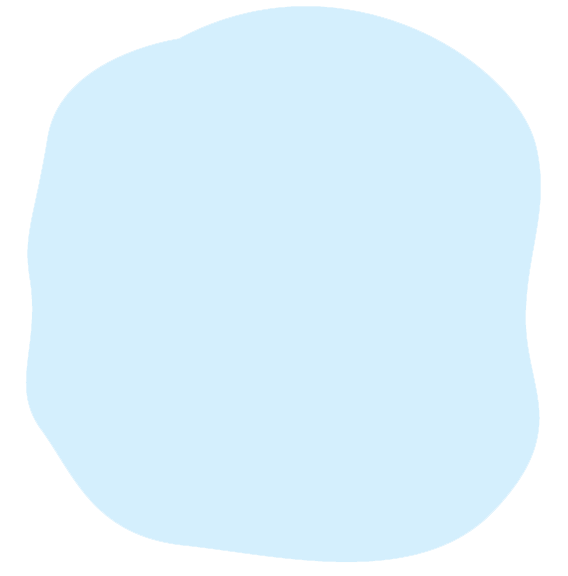 vokittenbh
b
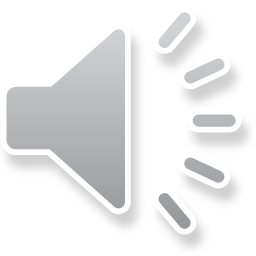 10
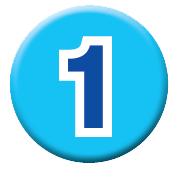 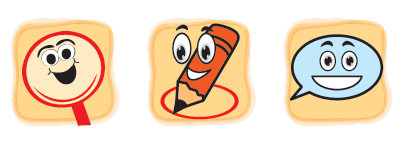 Find and circle the words. Then say.
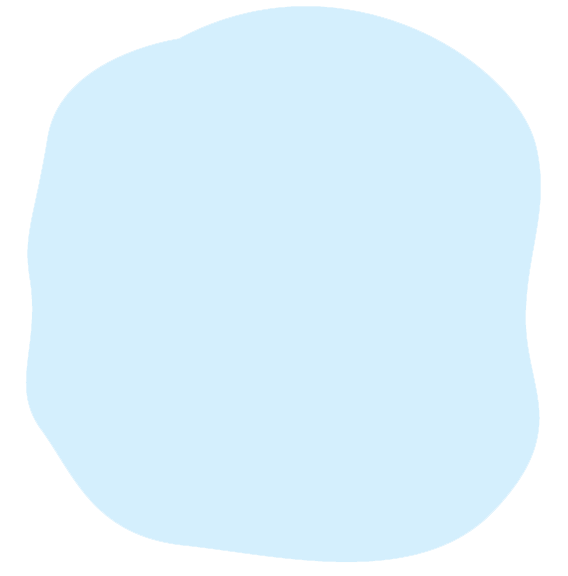 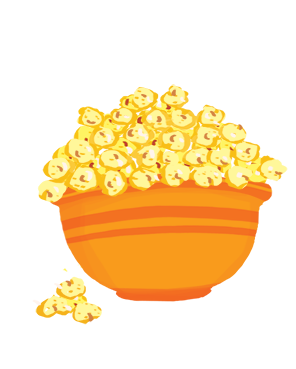 abpopcornd
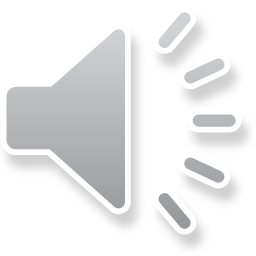 c
11
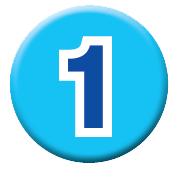 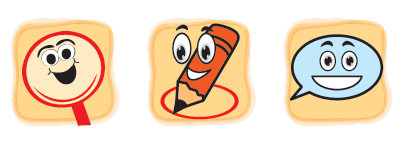 Find and circle the words. Then say.
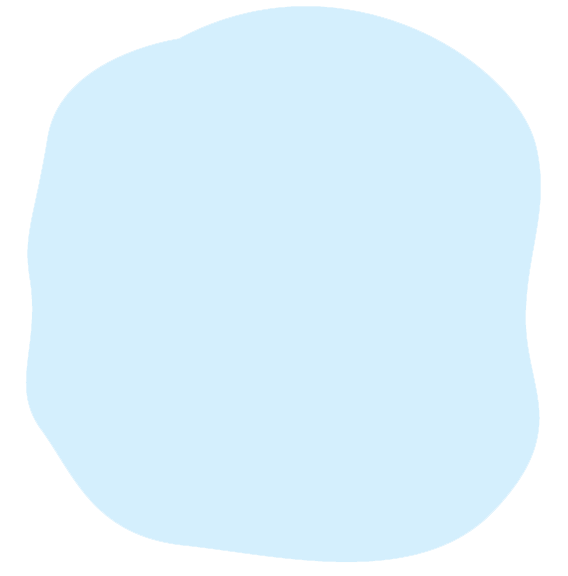 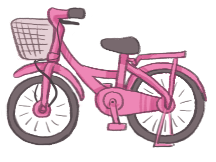 mkbikebdal
d
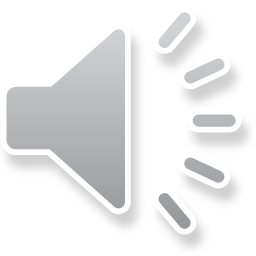 12
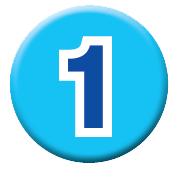 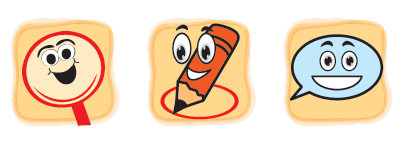 Find and circle the words. Then say.
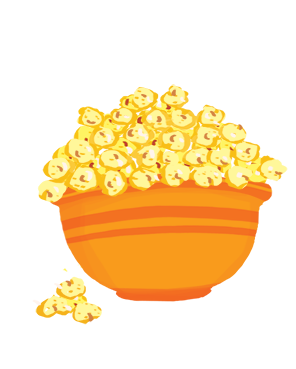 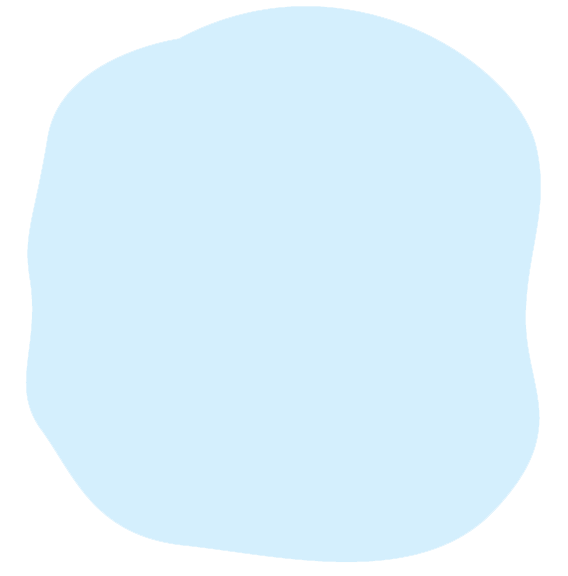 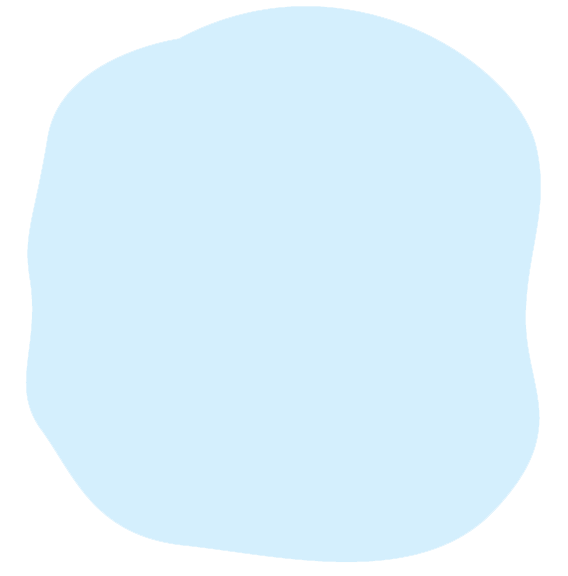 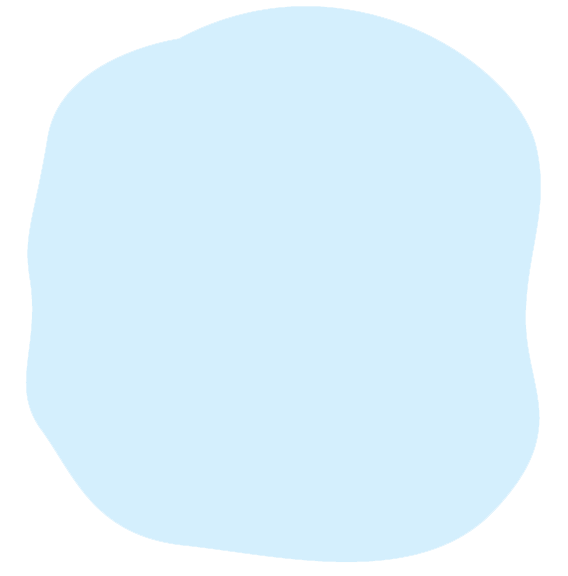 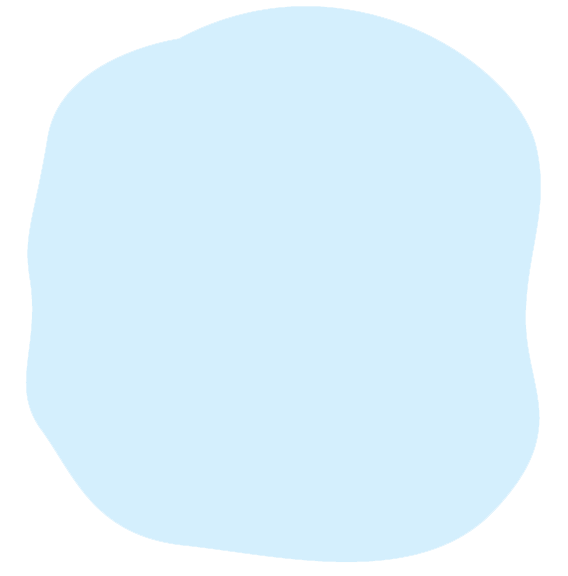 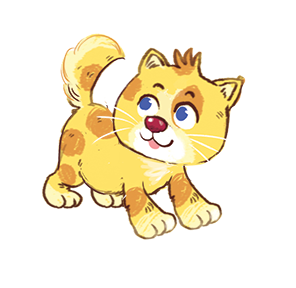 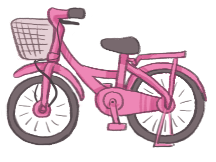 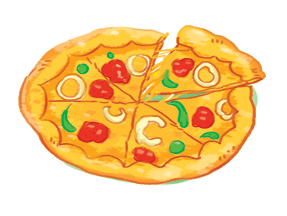 popcorn
bike
pizza
kitten
a
c
b
d
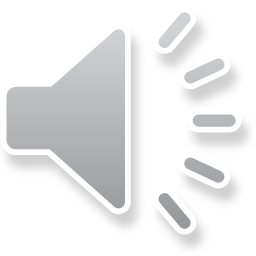 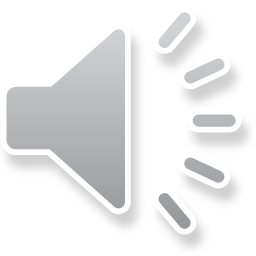 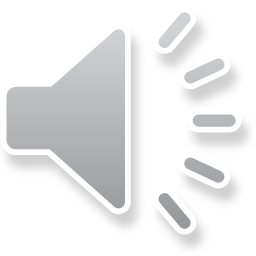 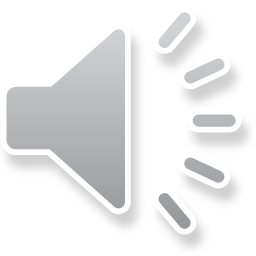 13
03
Activity 2
Let’s play.
Game: Stand up! Sit down!
pizza
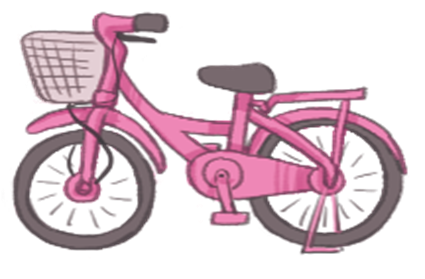 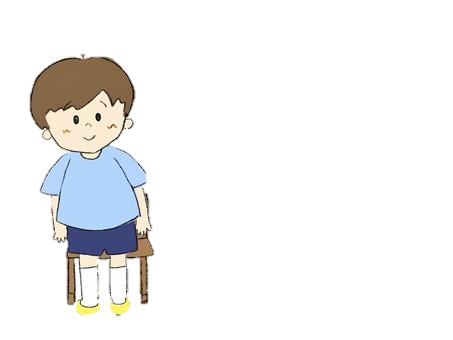 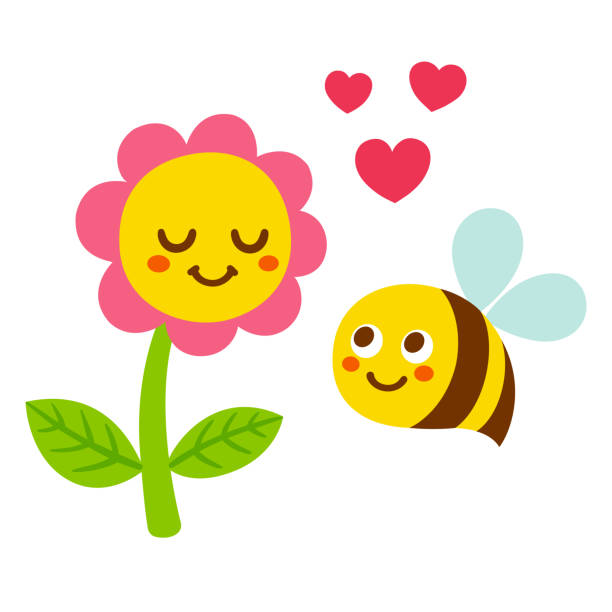 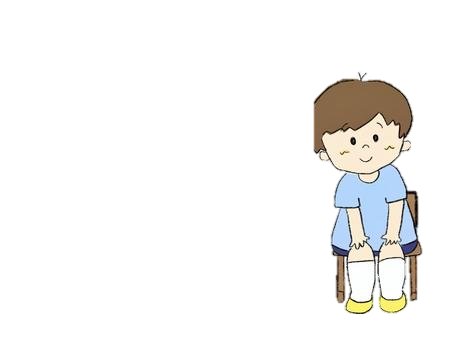 kitten
bike
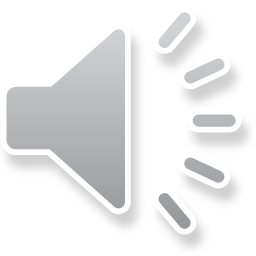 [Speaker Notes: Click the words first to stand up or sit down
Click the picture to see the answer
Click the picture inside to hear the sound]
pizza
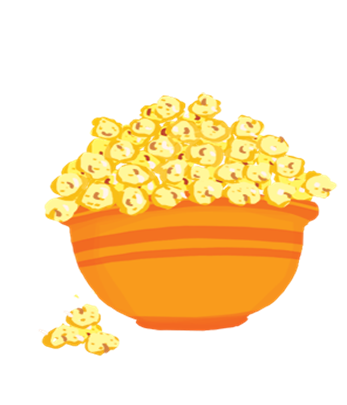 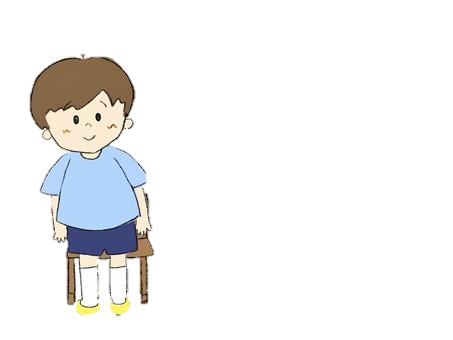 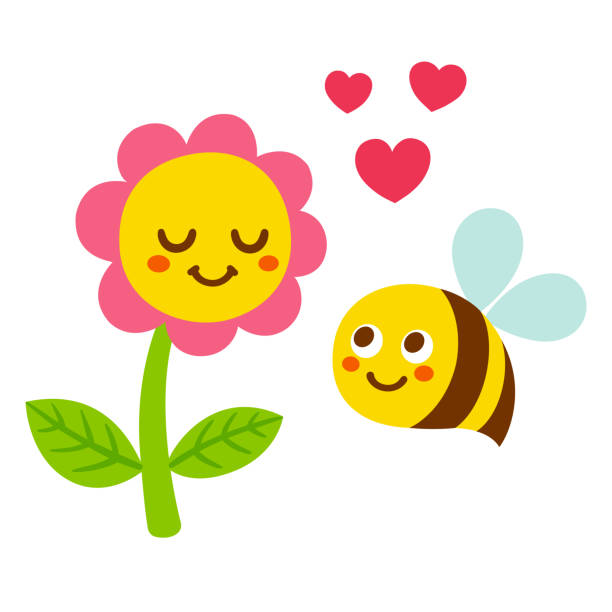 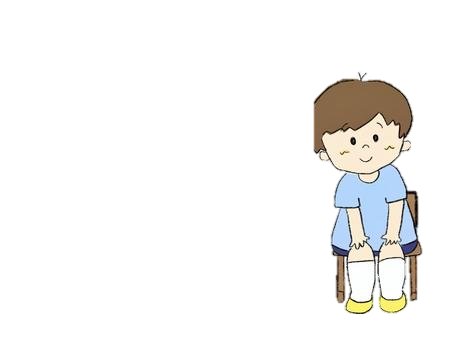 popcorn
kitten
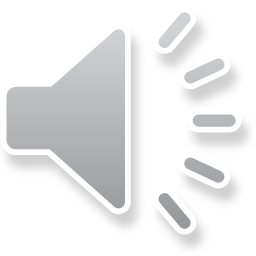 [Speaker Notes: Click the words first to stand up or sit down
Click the picture to see the answer
Click the picture inside to hear the sound]
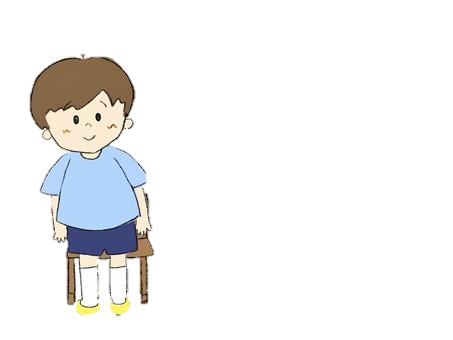 kite
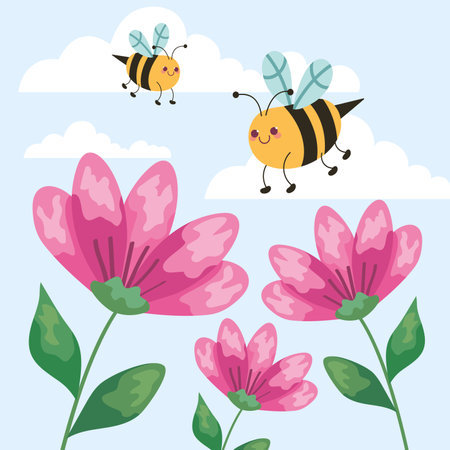 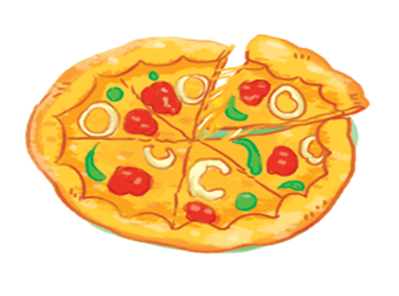 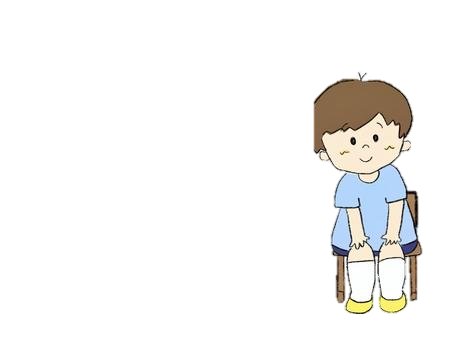 pasta
pizza
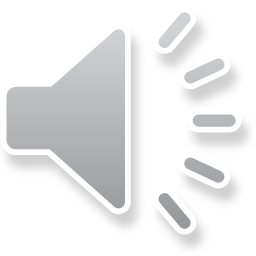 [Speaker Notes: Click the words first to stand up or sit down
Click the picture to see the answer
Click the picture inside to hear the sound]
popcorn
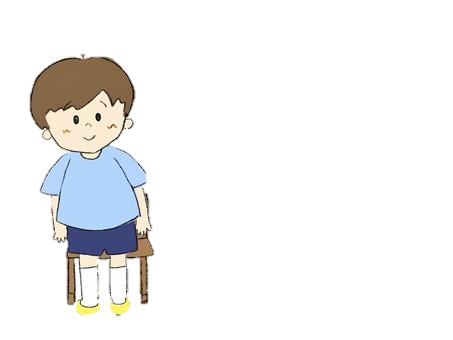 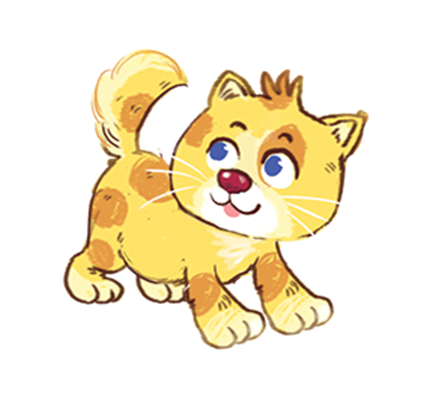 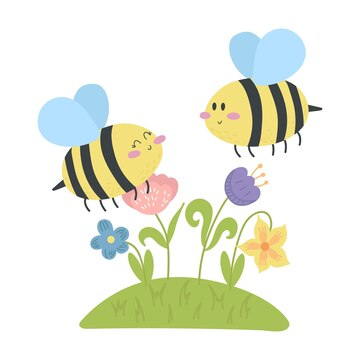 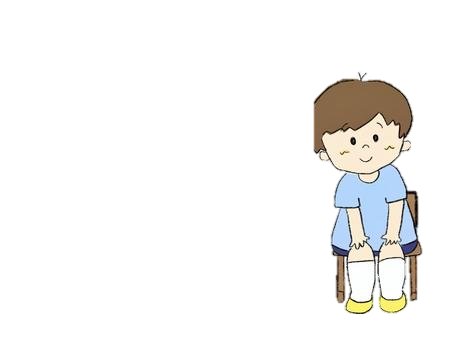 kitten
bike
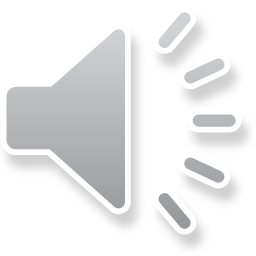 [Speaker Notes: Click the words first to stand up or sit down
Click the picture to see the answer
Click the picture inside to hear the sound]
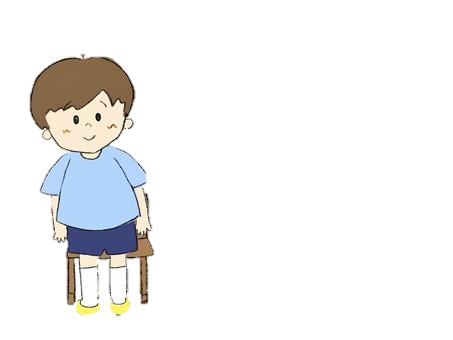 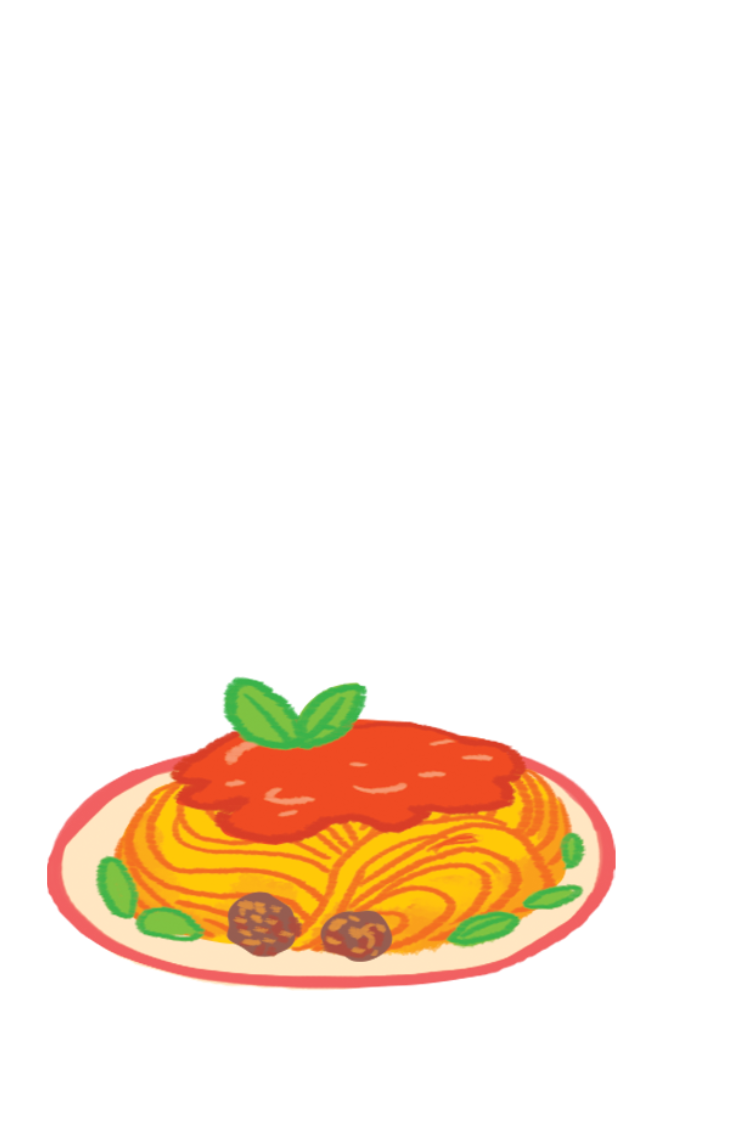 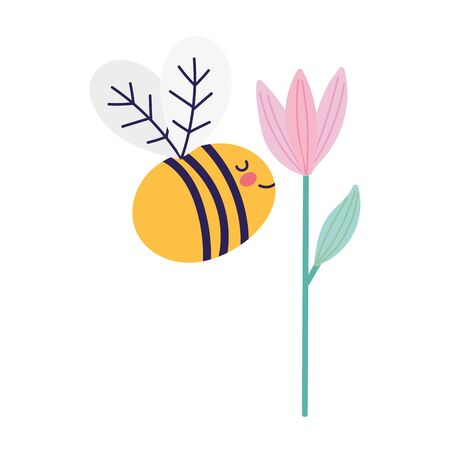 pizza
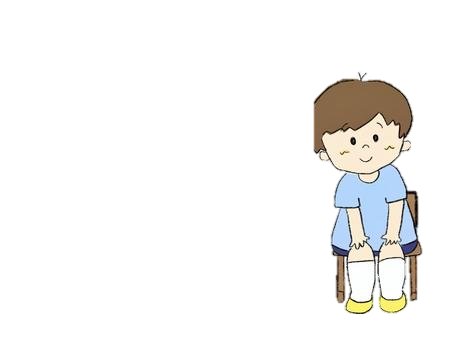 bike
pasta
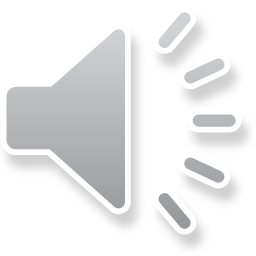 [Speaker Notes: Click the words first to stand up or sit down
Click the picture to see the answer
Click the picture inside to hear the sound]
04
Fun corner & Wrap-up

Option 1 
Game: Word game
p
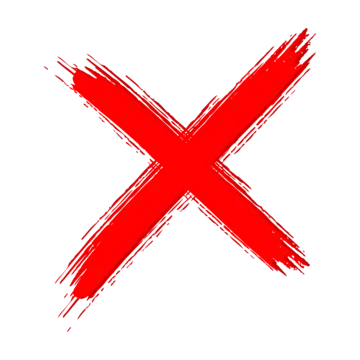 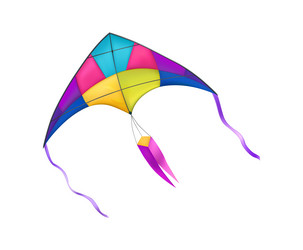 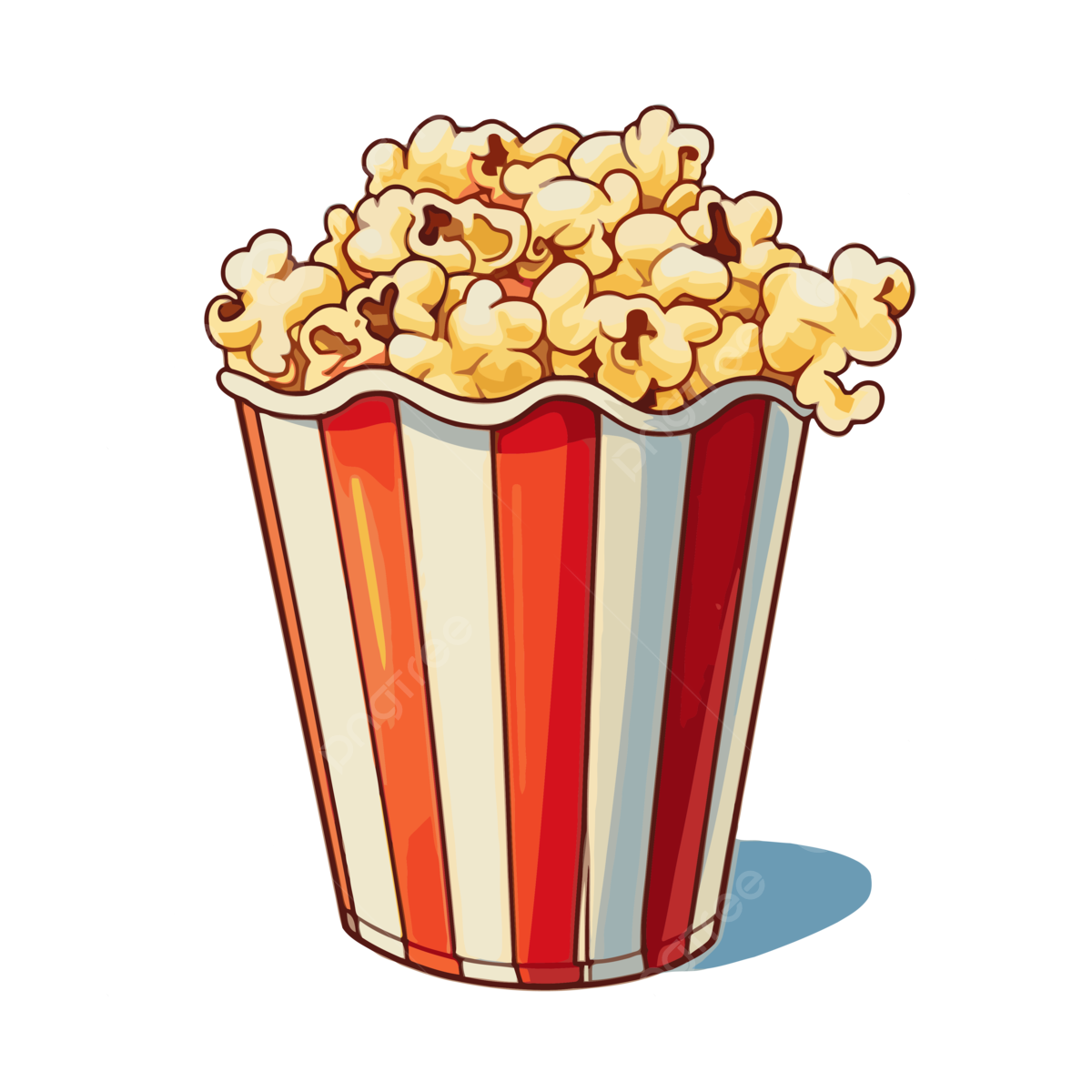 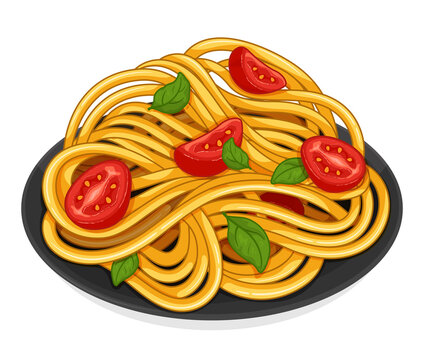 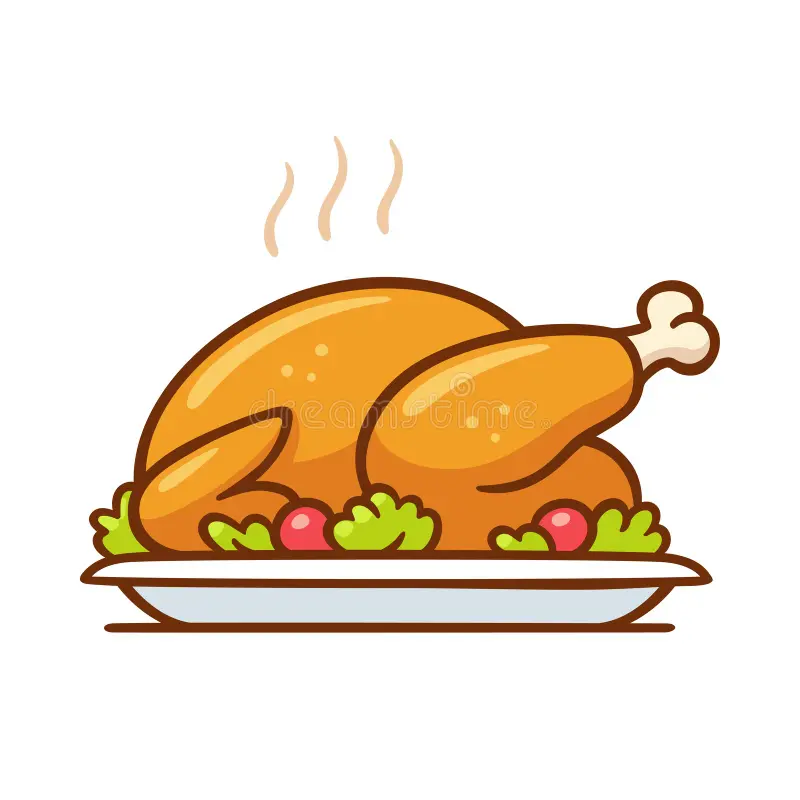 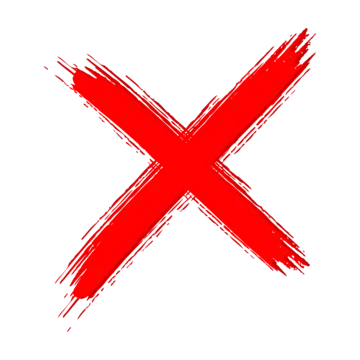 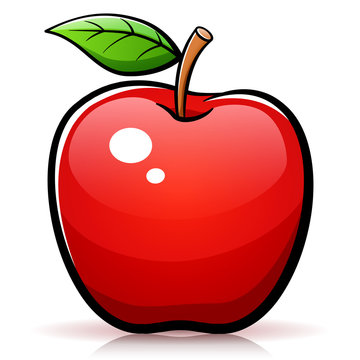 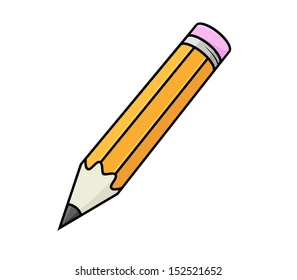 * Click to move pictures having the sound ‘’p’’ into the square.
p
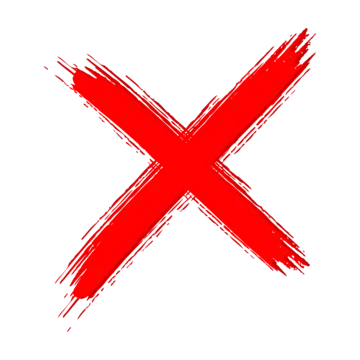 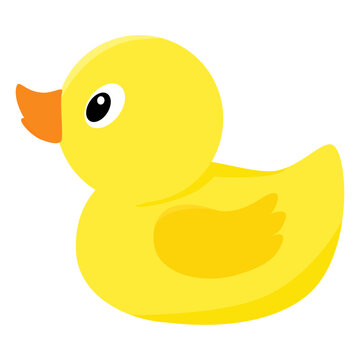 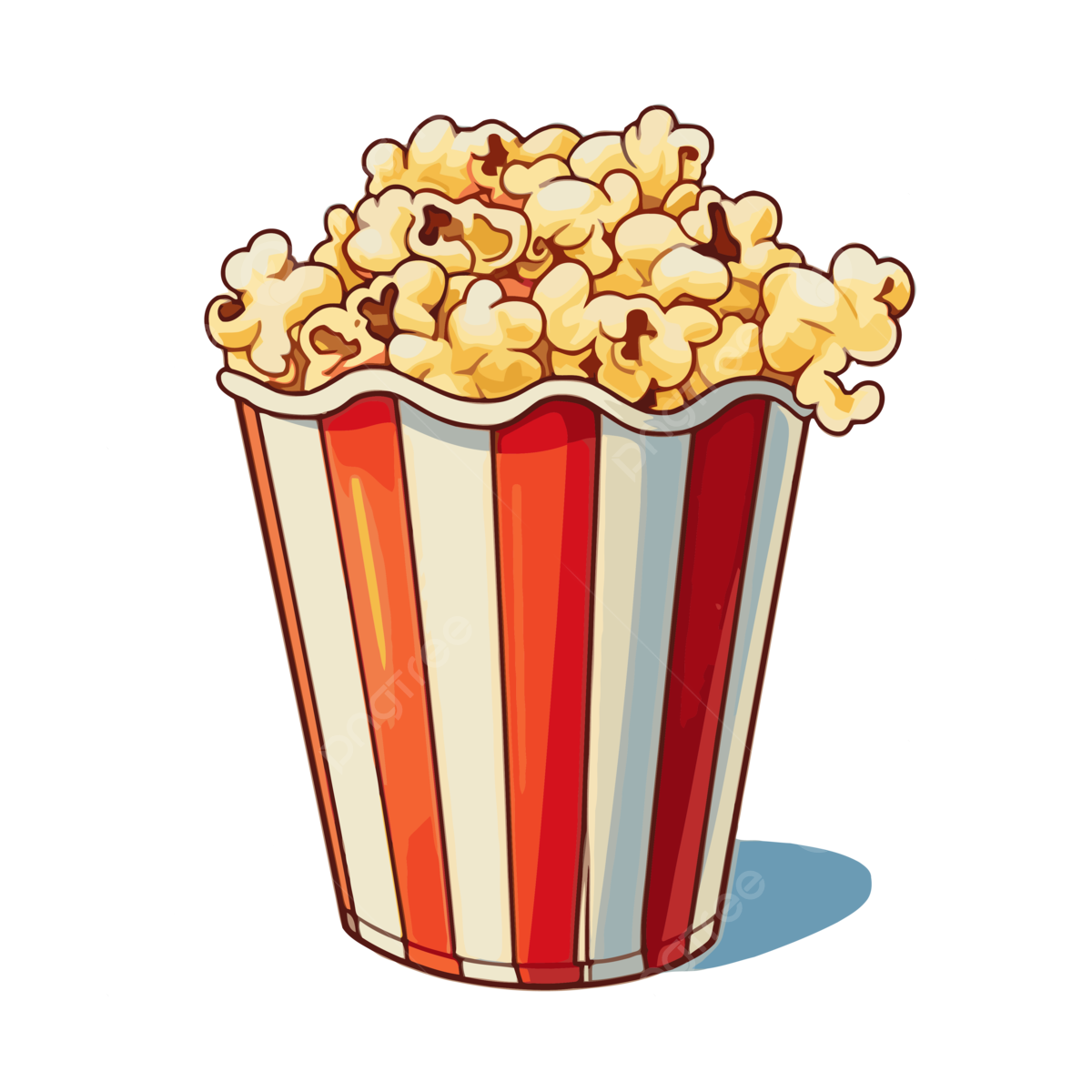 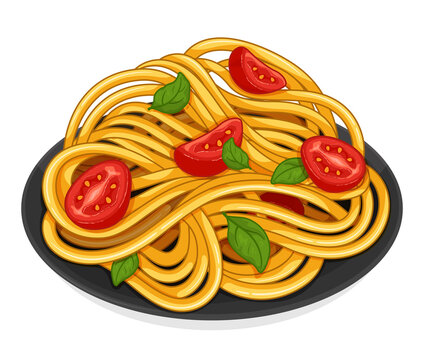 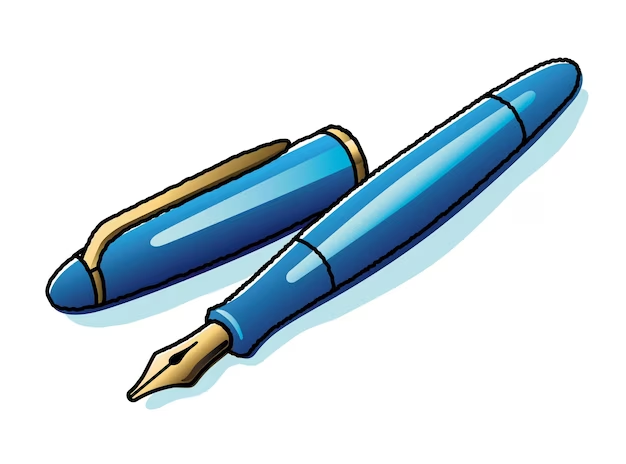 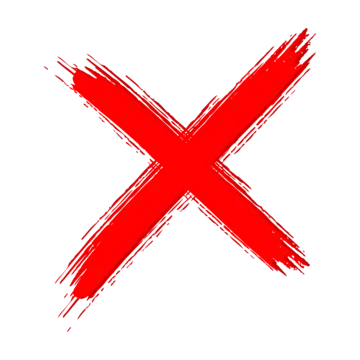 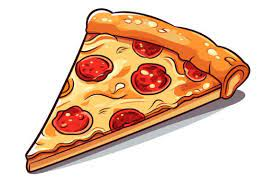 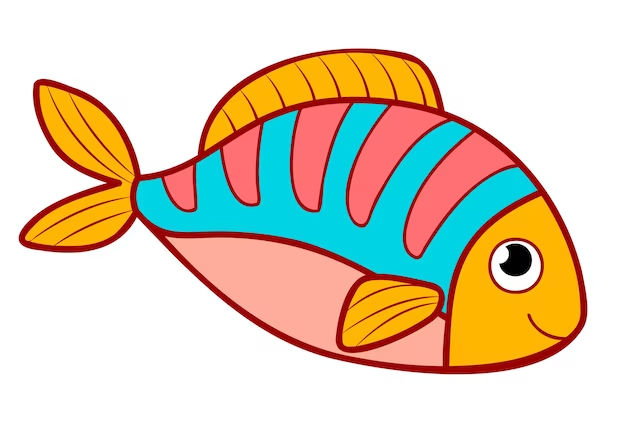 * Click to move pictures having the sound ‘’p’’ into the square.
k
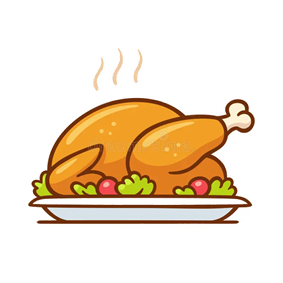 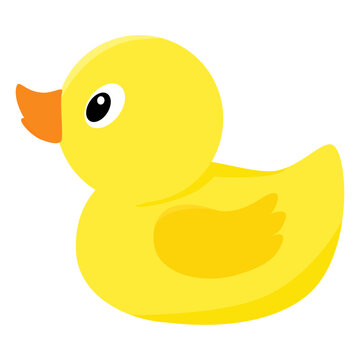 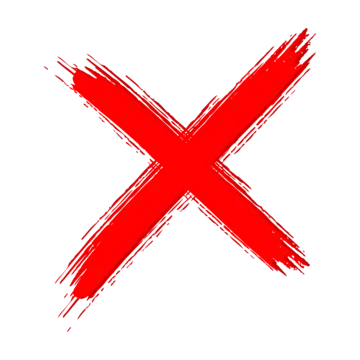 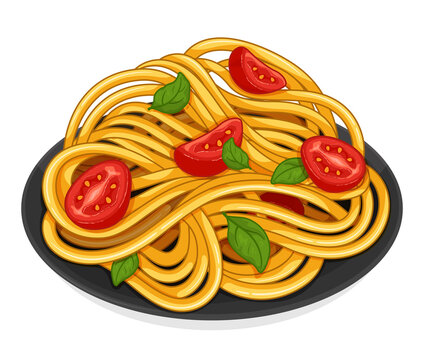 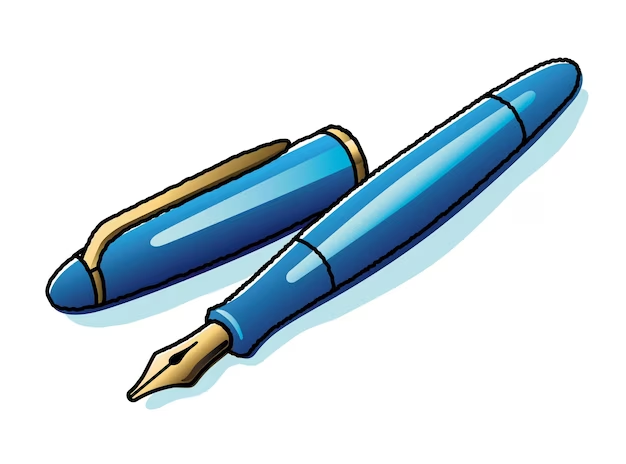 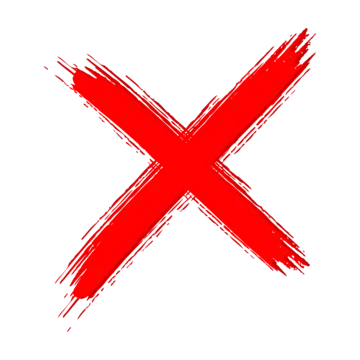 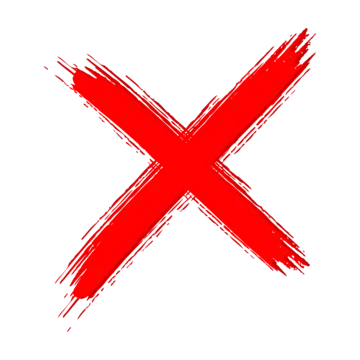 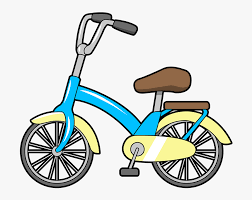 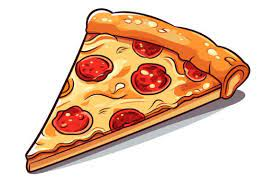 * Click to move pictures having the sound ‘’k’’ into the square.
k
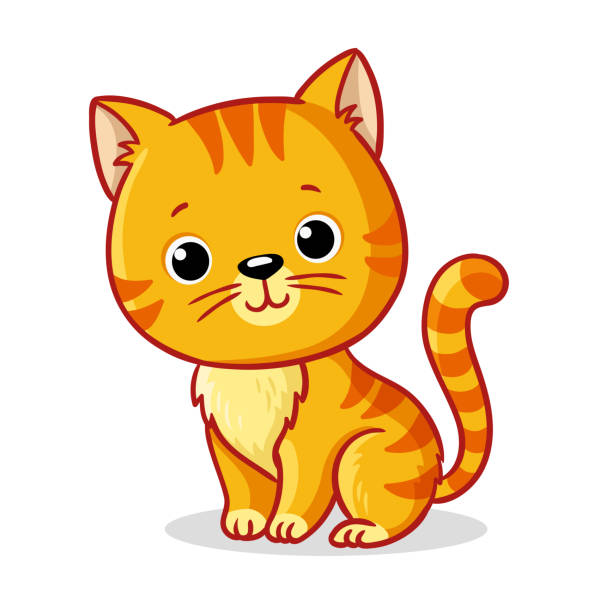 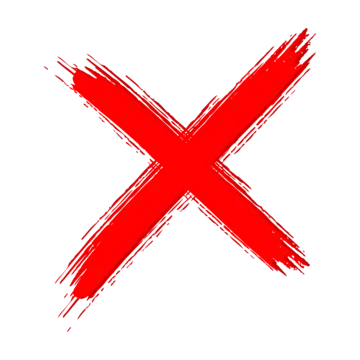 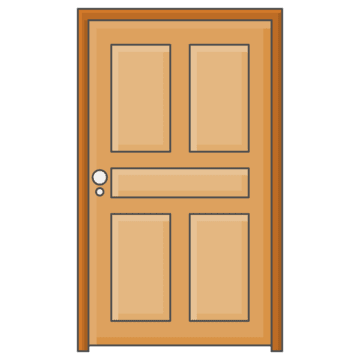 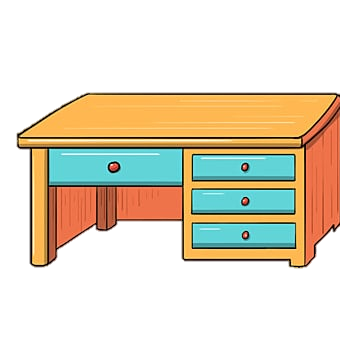 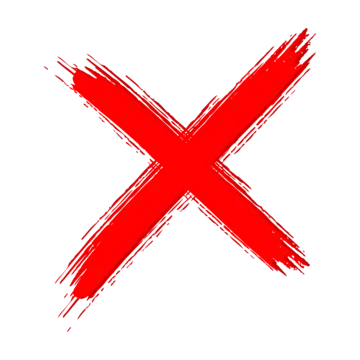 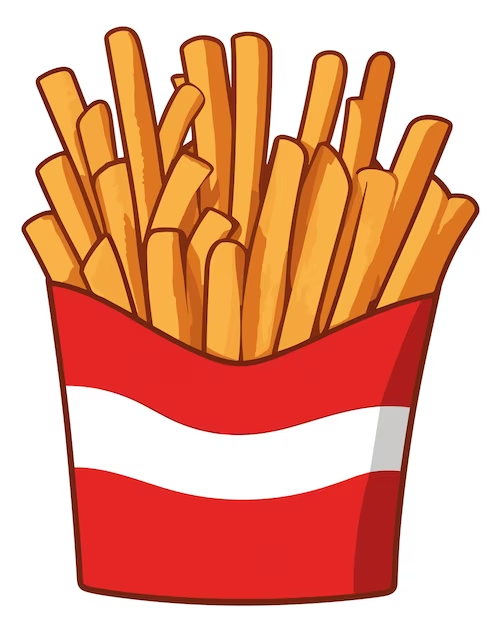 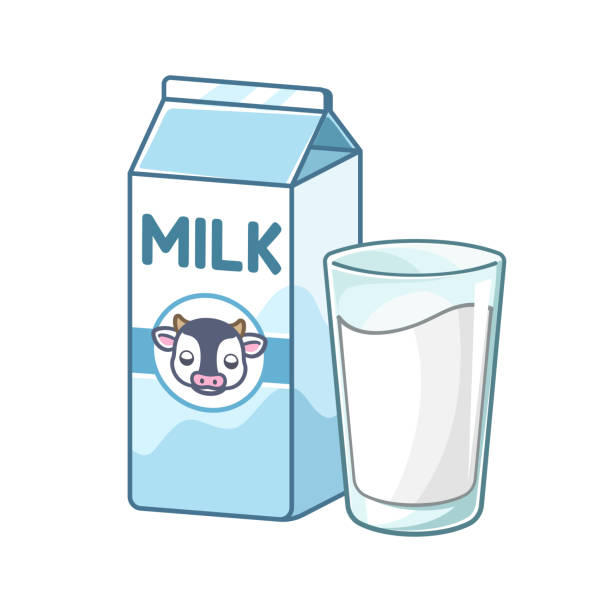 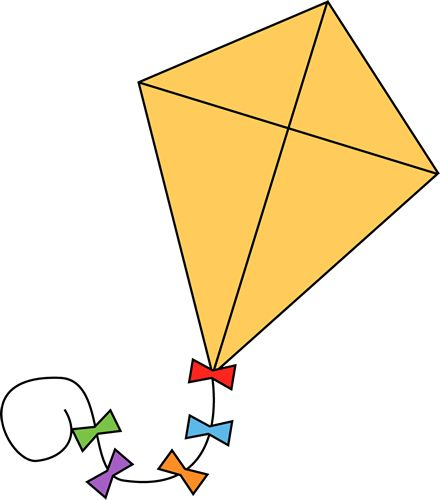 * Click to move pictures having the sound ‘’k’’ into the square.
Option 2 
Game: Guess the word
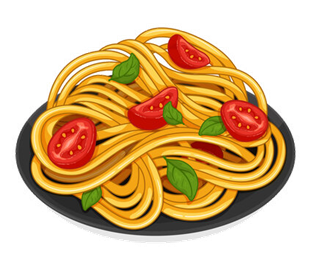 pasta
_ _ _ _ _
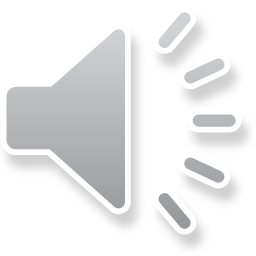 pizza
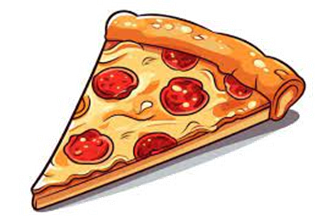 _ _ _ _ _
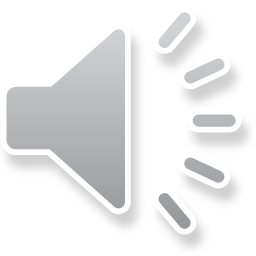 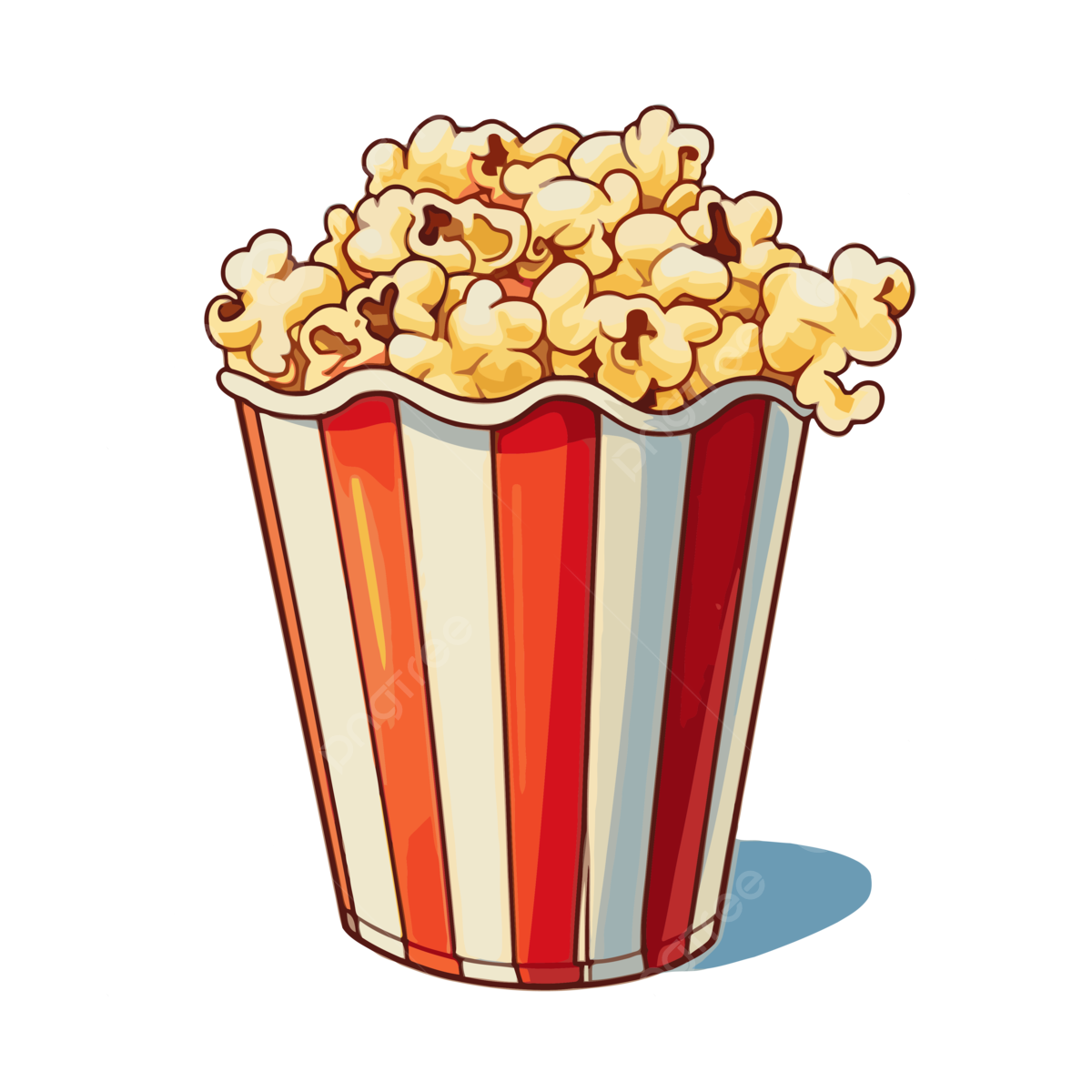 p_ _c_ _n
popcorn
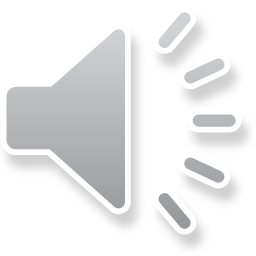 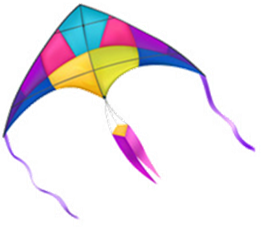 kite
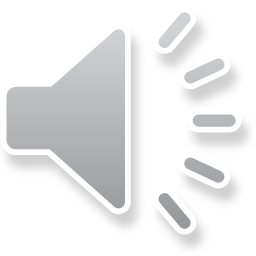 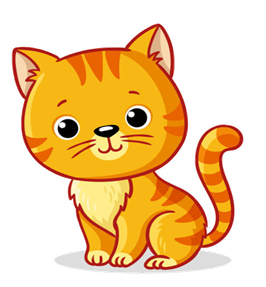 _ _t_ _ _
kitten
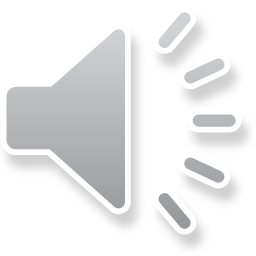 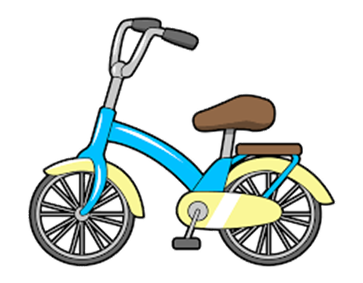 _ _ _ _
bike
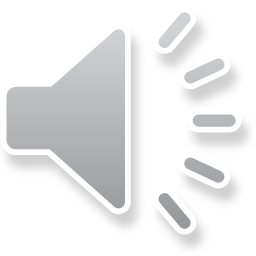 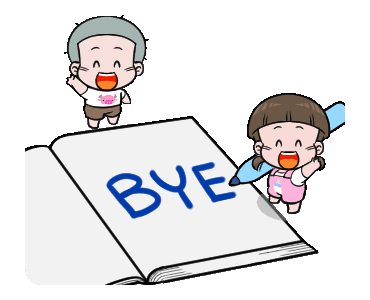 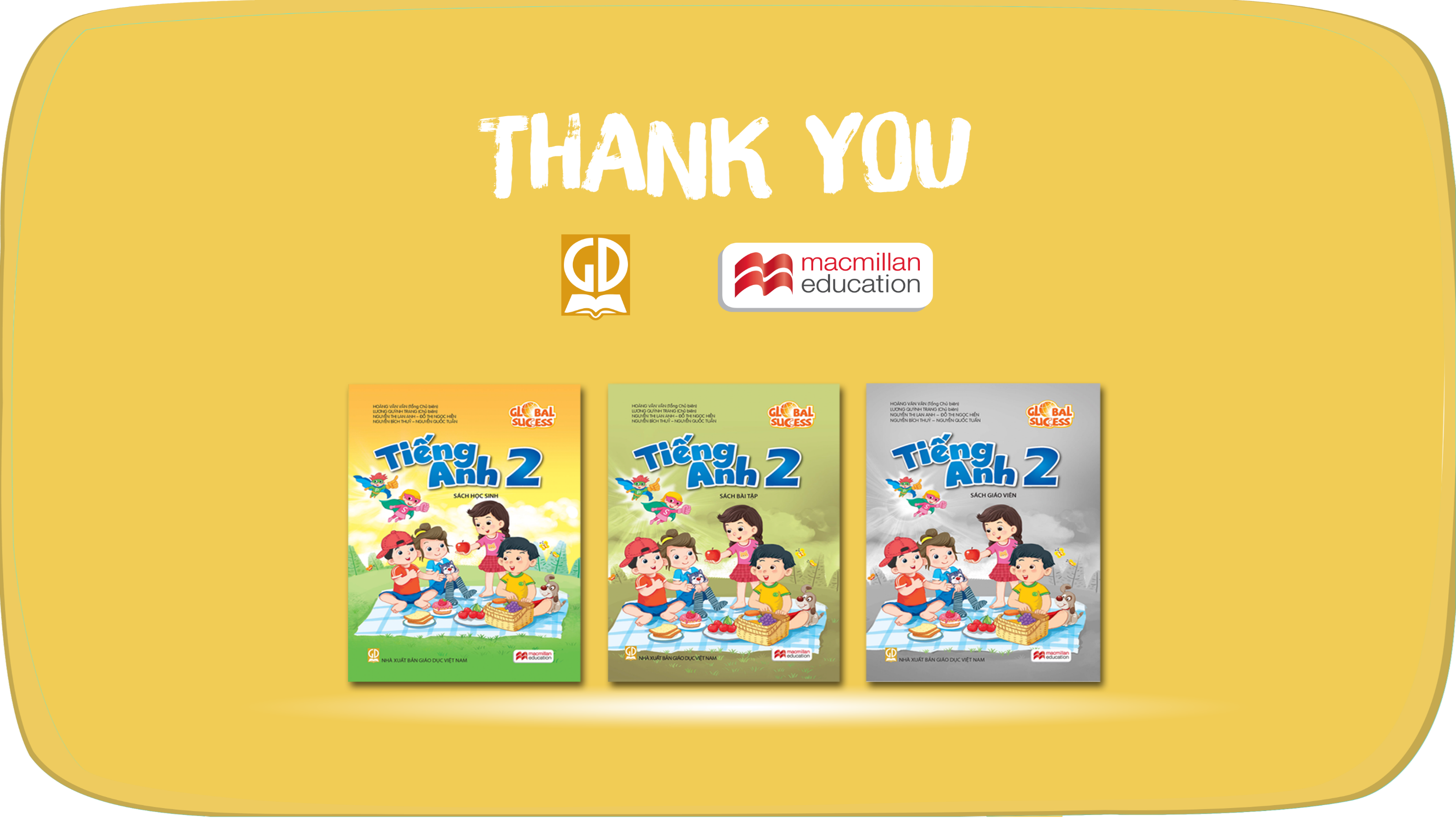 Website: hoclieu.vn
Fanpage: https://www.facebook.com/tienganhglobalsuccess.vn/